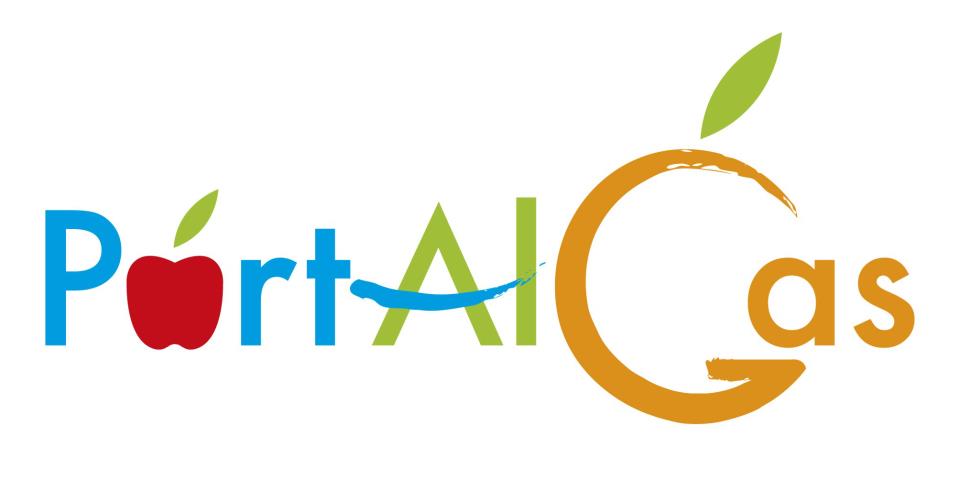 Gli ordini D.E.S. in PortAlGas
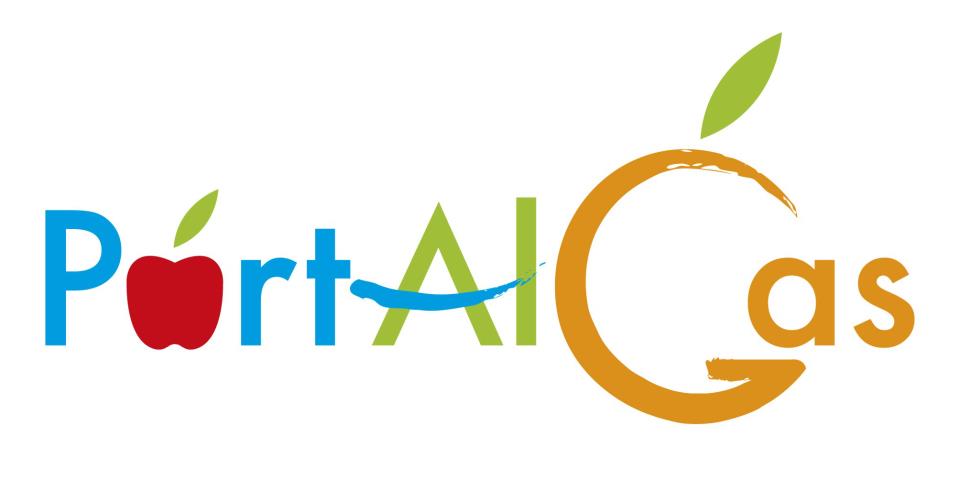 Il D.E.S._1
Perché un DES?
Ordini troppo grandi per un piccolo gas: arance 


Ordini Annullati
ordini al quale come singolo gas non si raggiunge il minimo d'ordine: vini
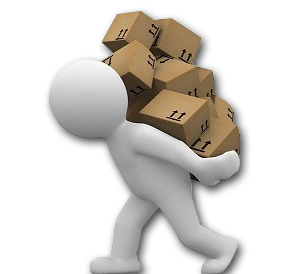 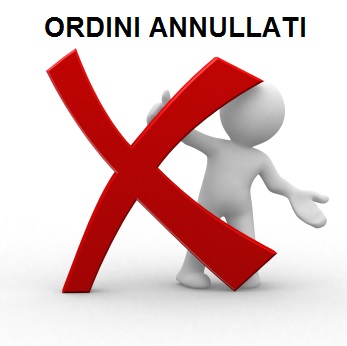 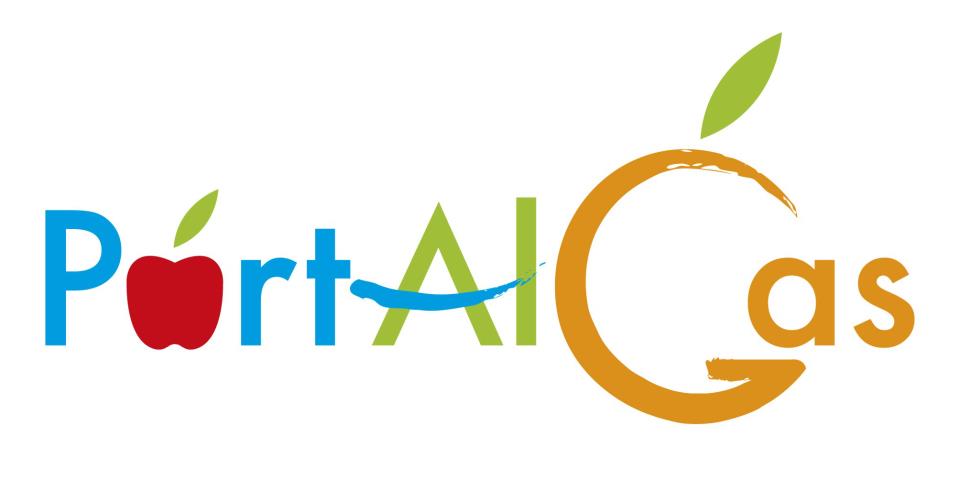 Il D.E.S._2
Perché un DES?
Ordini che vengono già gestiti insieme fra Gas : Fontina... 




Creare Rete
creare rete, sinergia, scambio, aiuto solidaristico, collaborazione con Produttorifra associazioni del territorioetc…
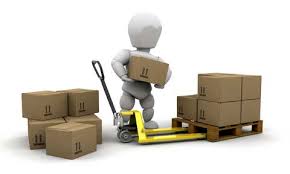 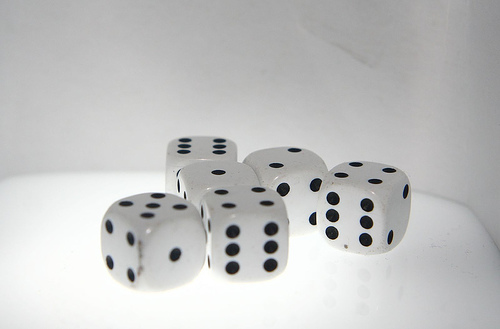 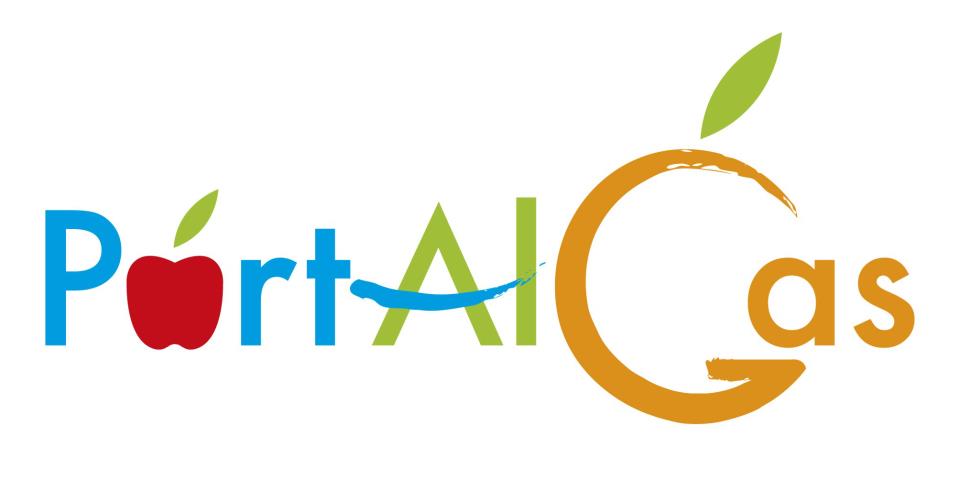 Come fare ?
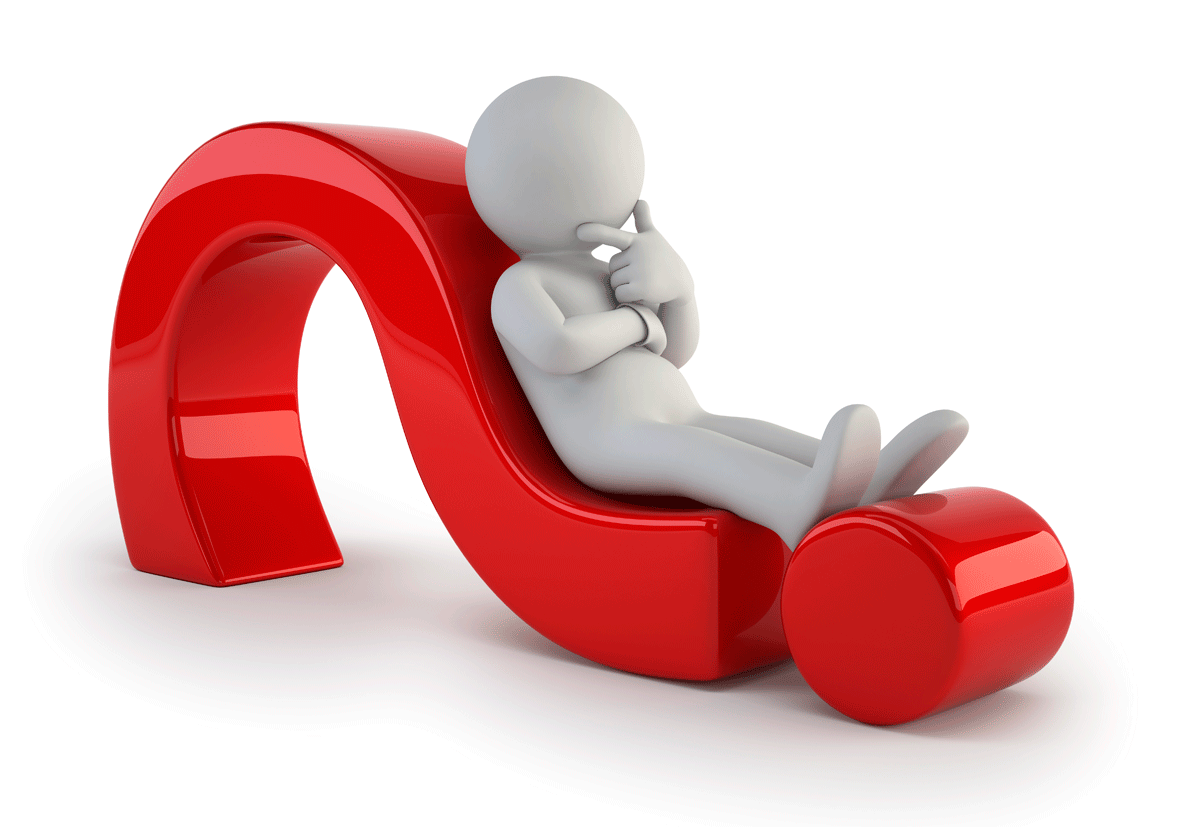 di cosa ha bisogno un Des, gestionale che gli permetta di:
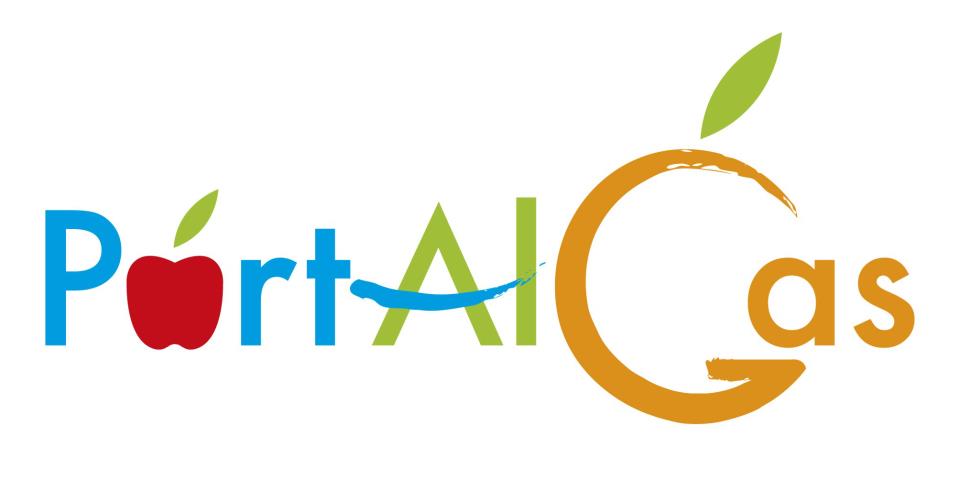 Si dovrà_1
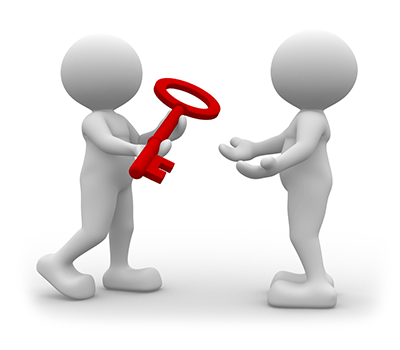 gestire i produttori condivisi 






gestire un listino articoli condiviso
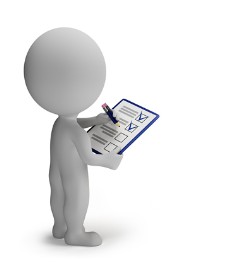 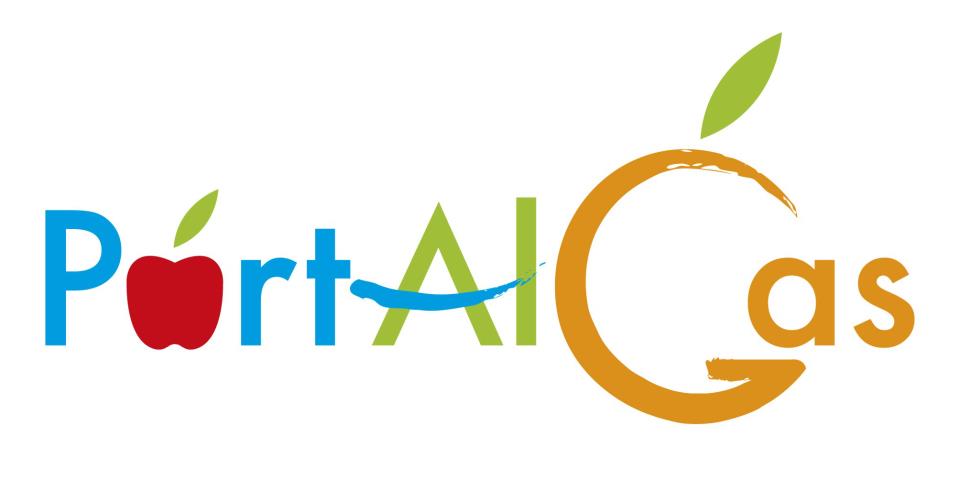 Si dovrà_2
gestire i singoli ordini in maniera autonoma da parte di ogni singolo gas 






trasmettere al produttore i dati aggregati
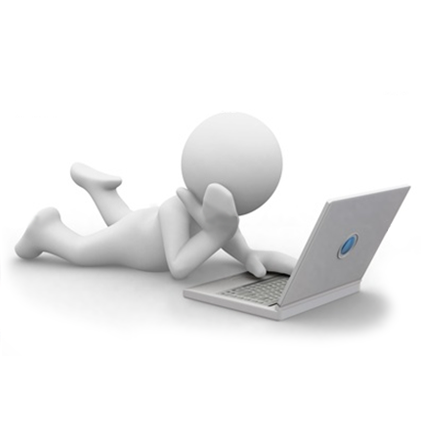 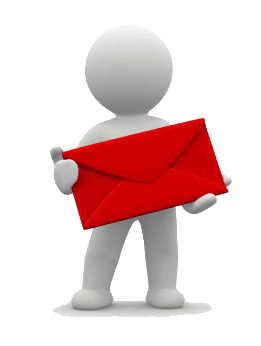 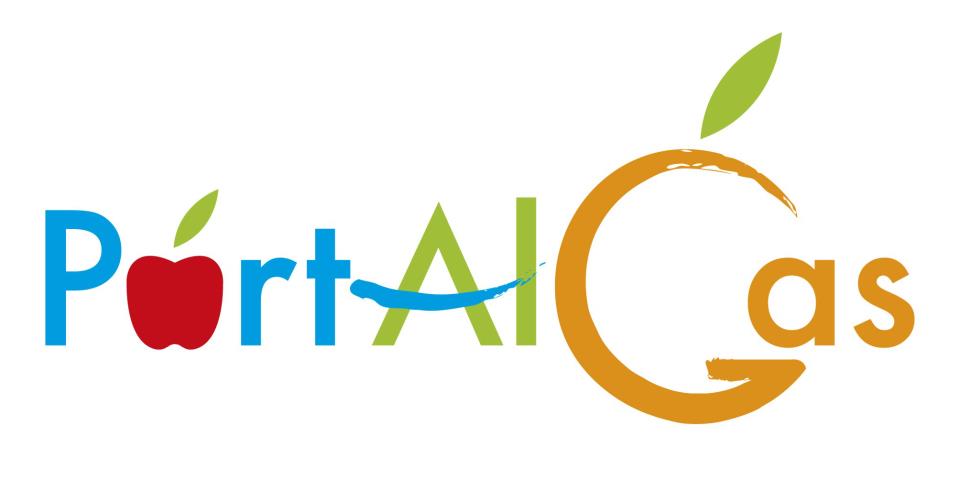 Si dovrà_3
esportare i dati distinguendo per ogni gas (e poi ricevere relative Fatture)
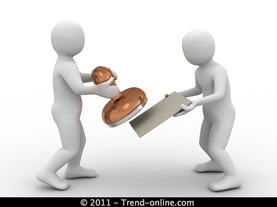 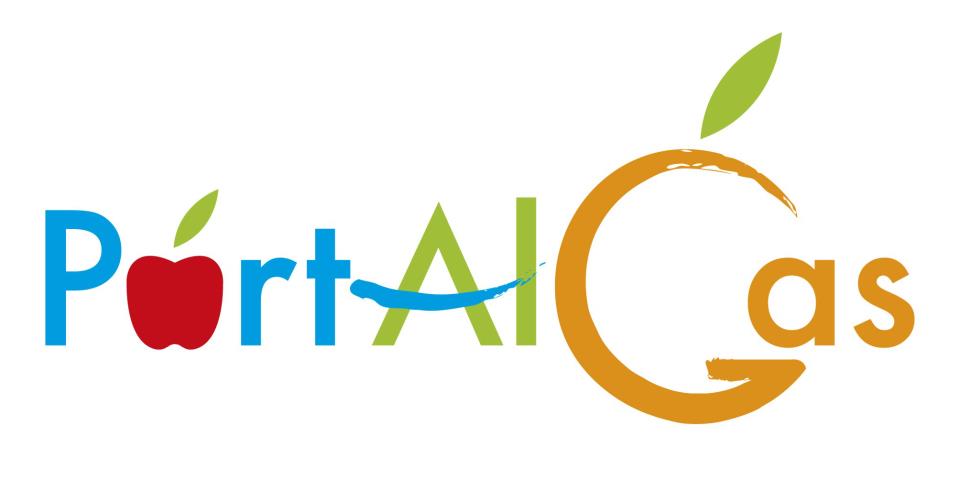 Gas Titolare
logica del Gas Titolare e del produttore condiviso
quando si crea un ordine per un produttore condiviso dal gas facenti parte di un Des, uno dei gas si propone come titolare dell'ordine e 
 metterà a disposizione il proprio listino degli articoli associati al produttore e potrà gestirne eventuali modifiche, per es il prezzo
accedere alle stampe:
elenco di tutti gli articoli acquistati
elenco di tutti gli articoli divisi per gas
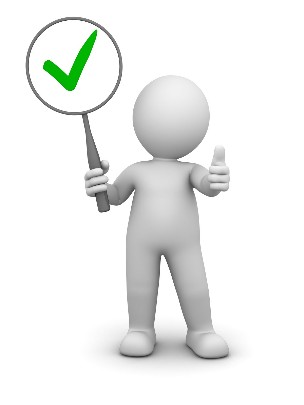 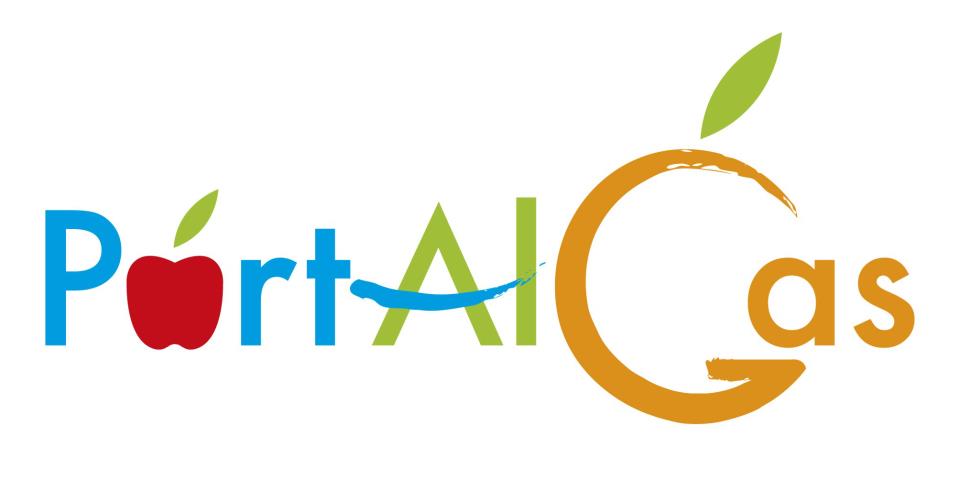 Gas Associati
ogni gas Associato sarà poi autonomo nella gestione del proprio ordine D.E.S.
utilizzando le funzionalità di Portalgas potrà:
Modificare il proprio Ordine Des (da parte di un referente D.E.S. degli acquisti)
effettuare stampe dettagliate dell'ordine
effettuare trasmissione al cassiere / tesoriere
effettuare la gestione del pagamento della fattura
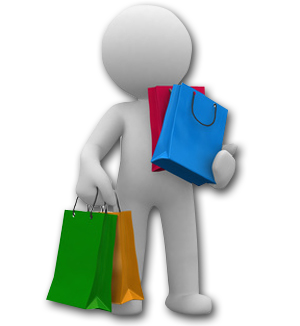 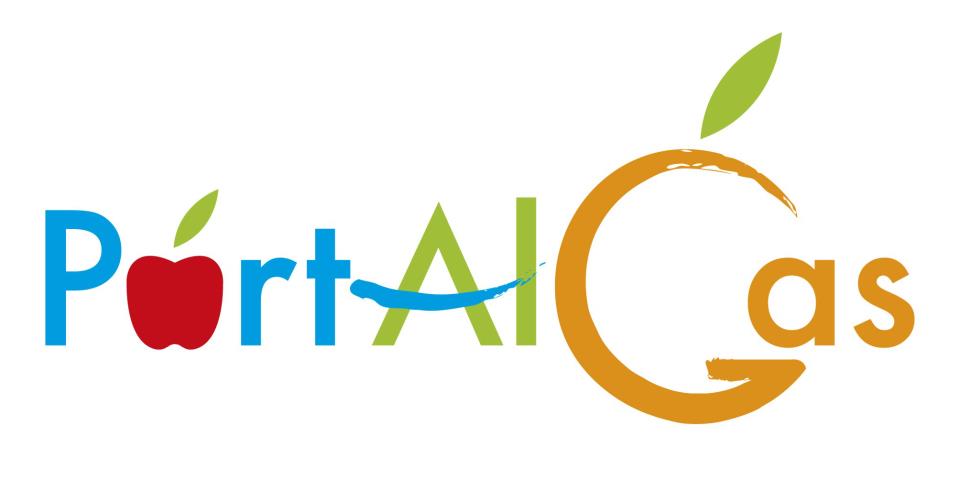 Menu D.E.S. 1
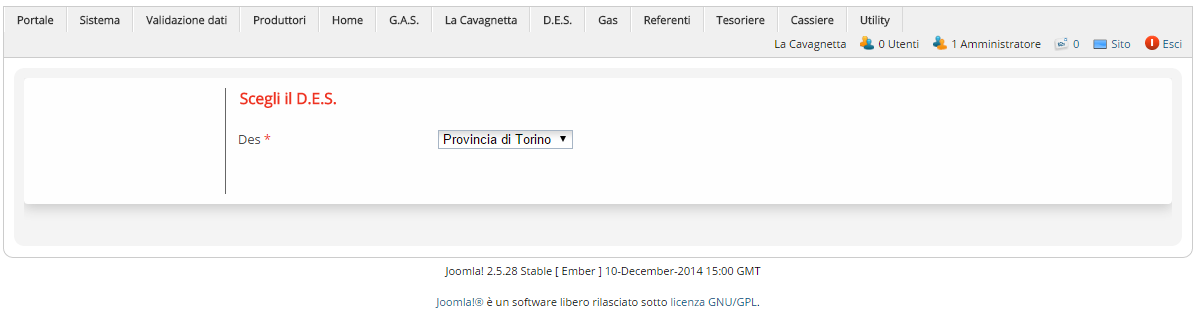 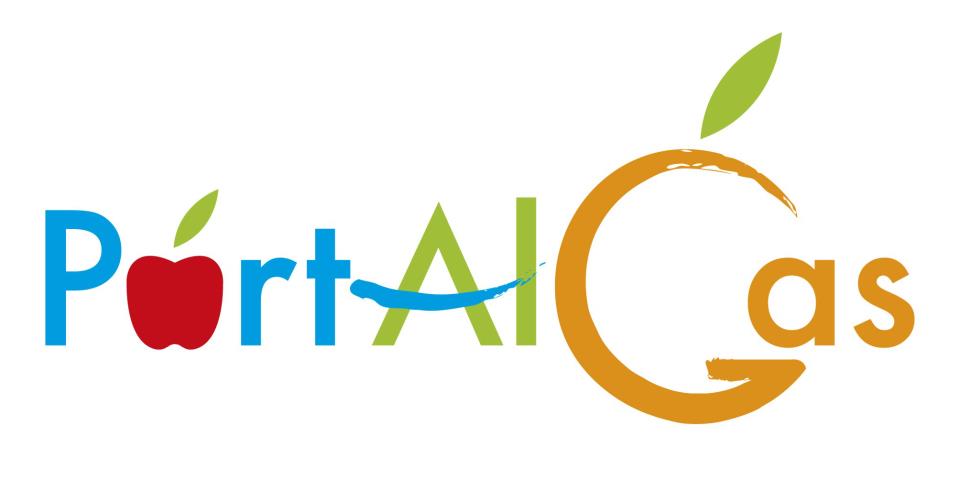 Menu D.E.S. 2
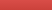 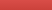 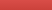 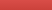 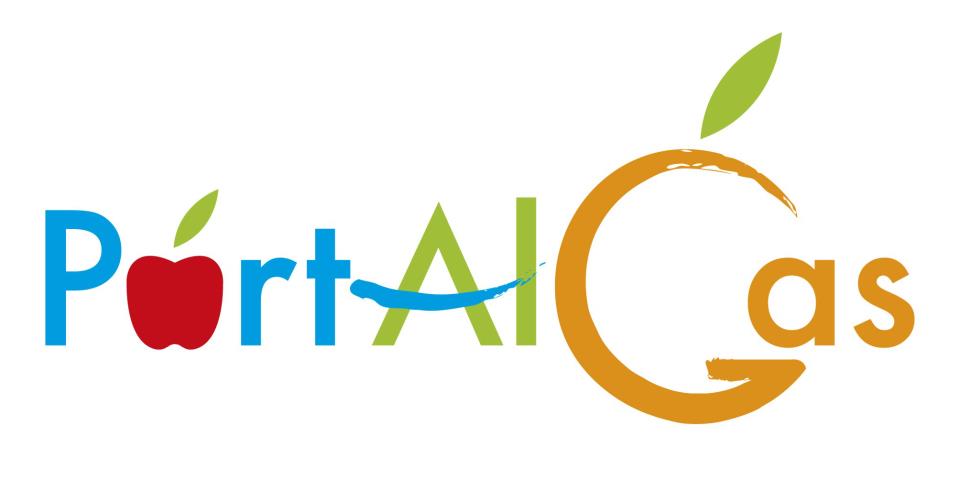 Menu D.E.S. 3
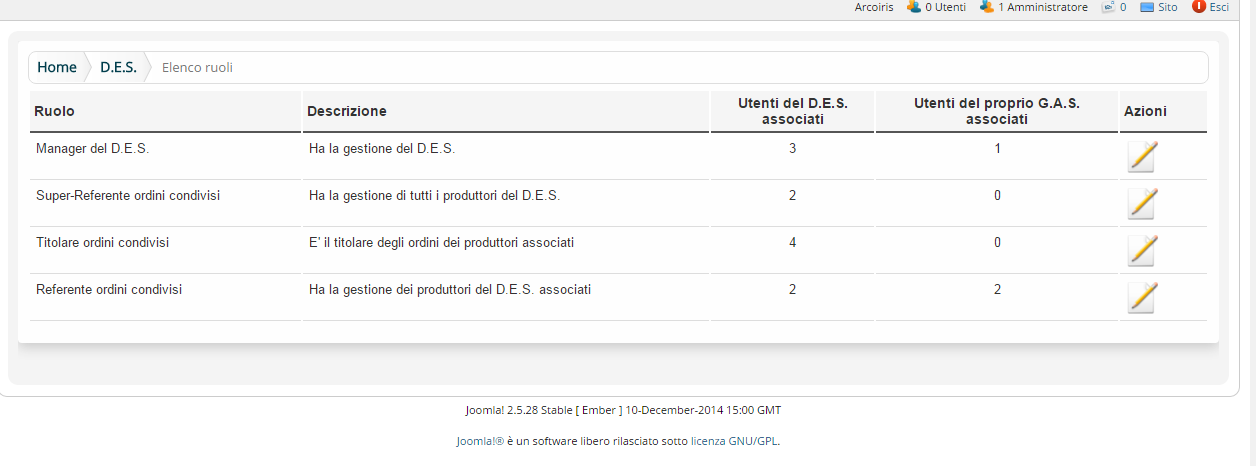 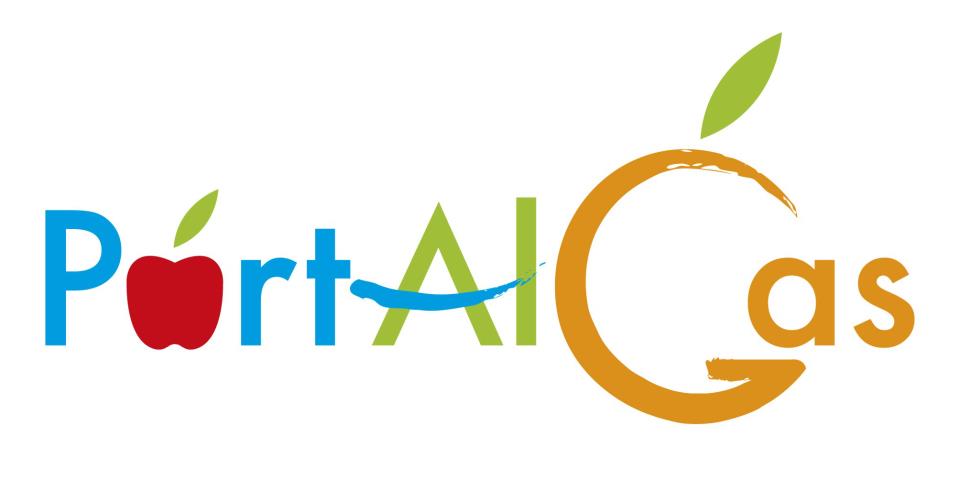 Menu D.E.S. 4
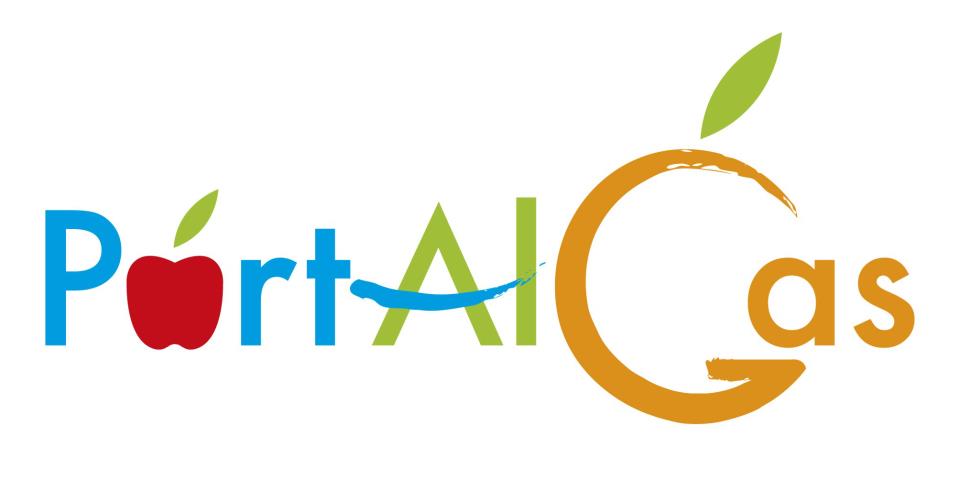 Menu D.E.S. 5
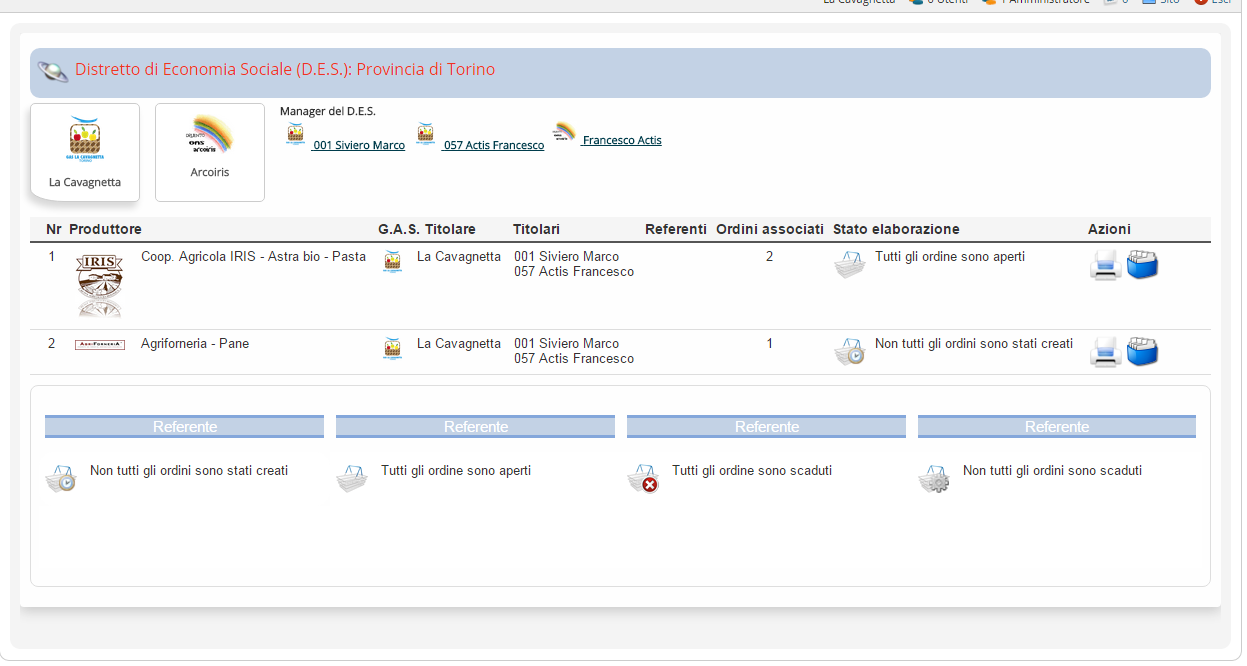 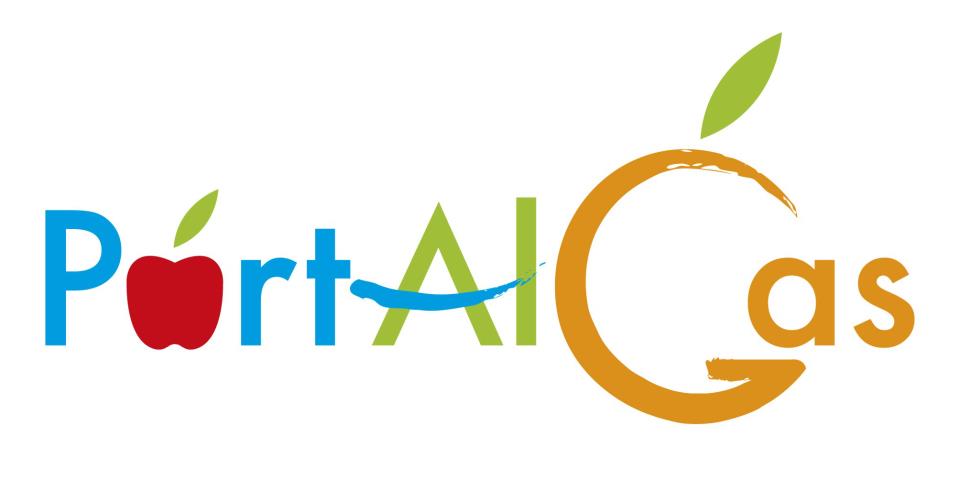 Menu Referente D.E.S.
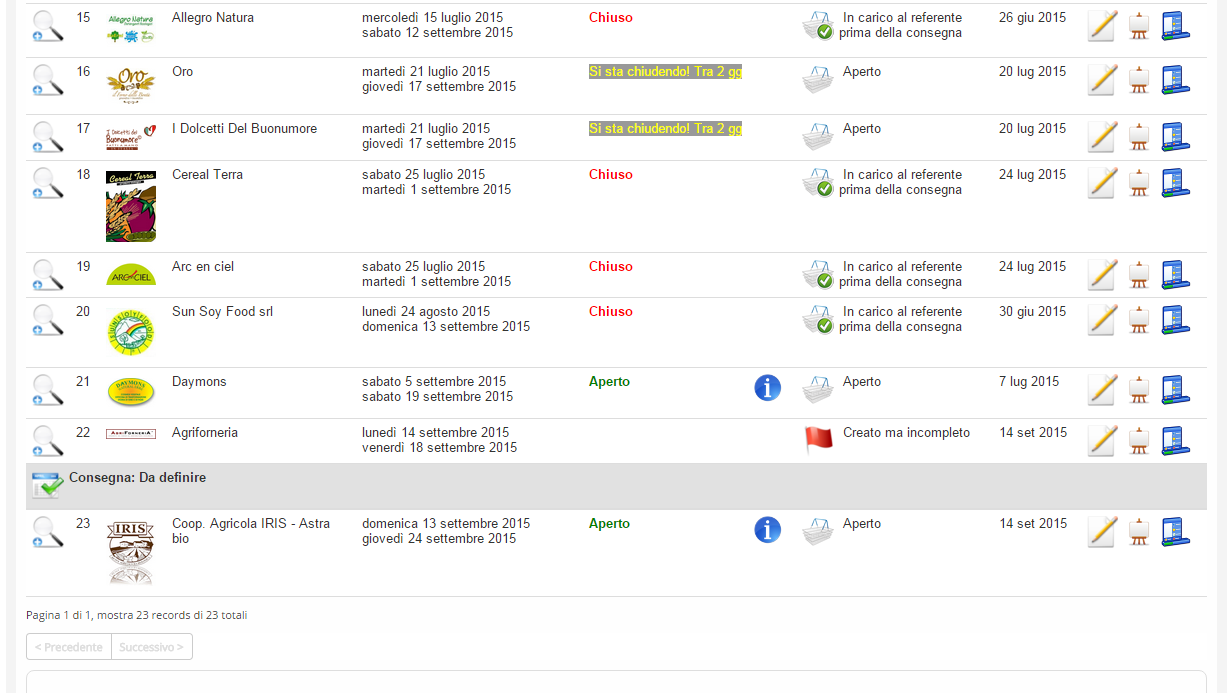 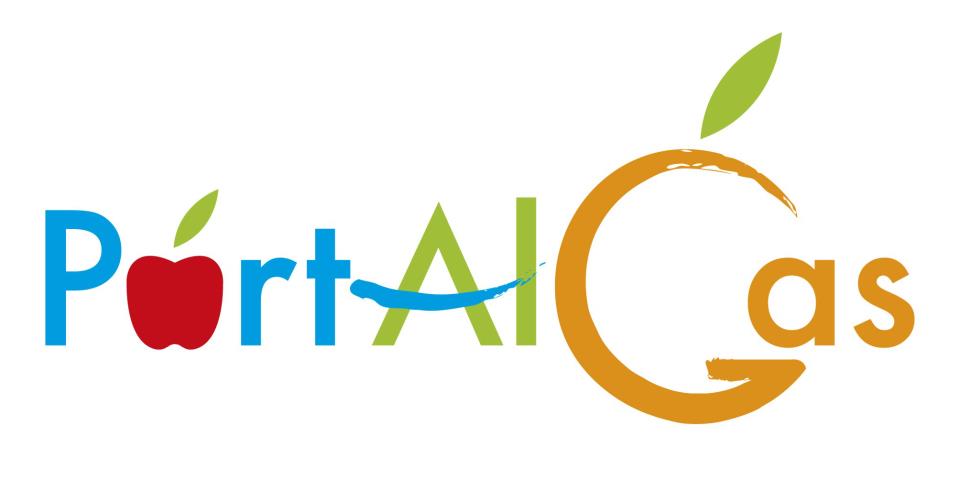 Consegne Gasista
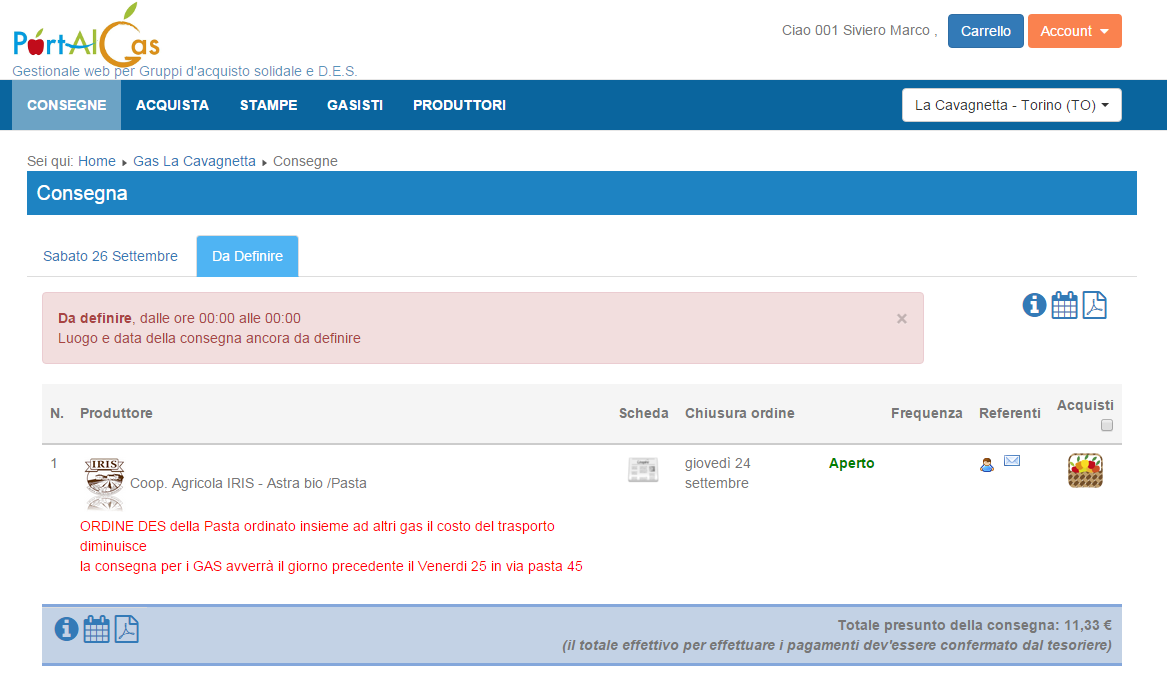 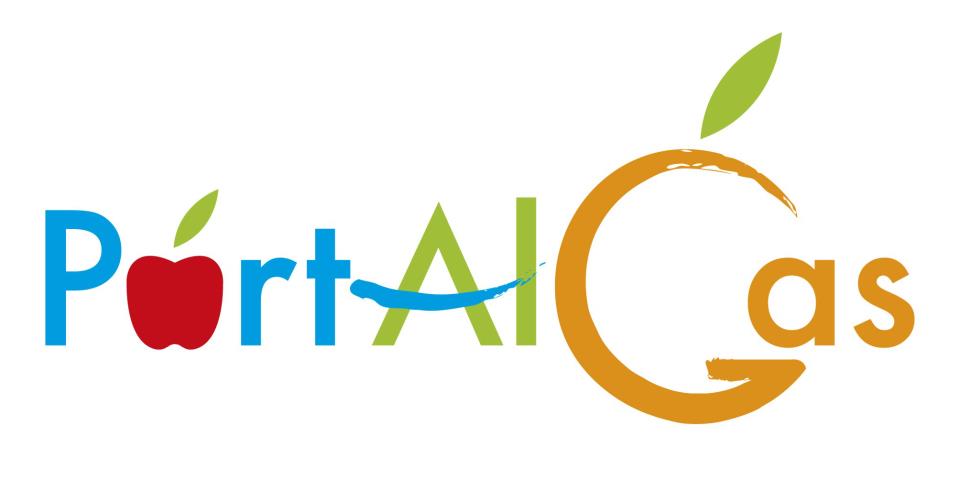 Acquisto Gasisti
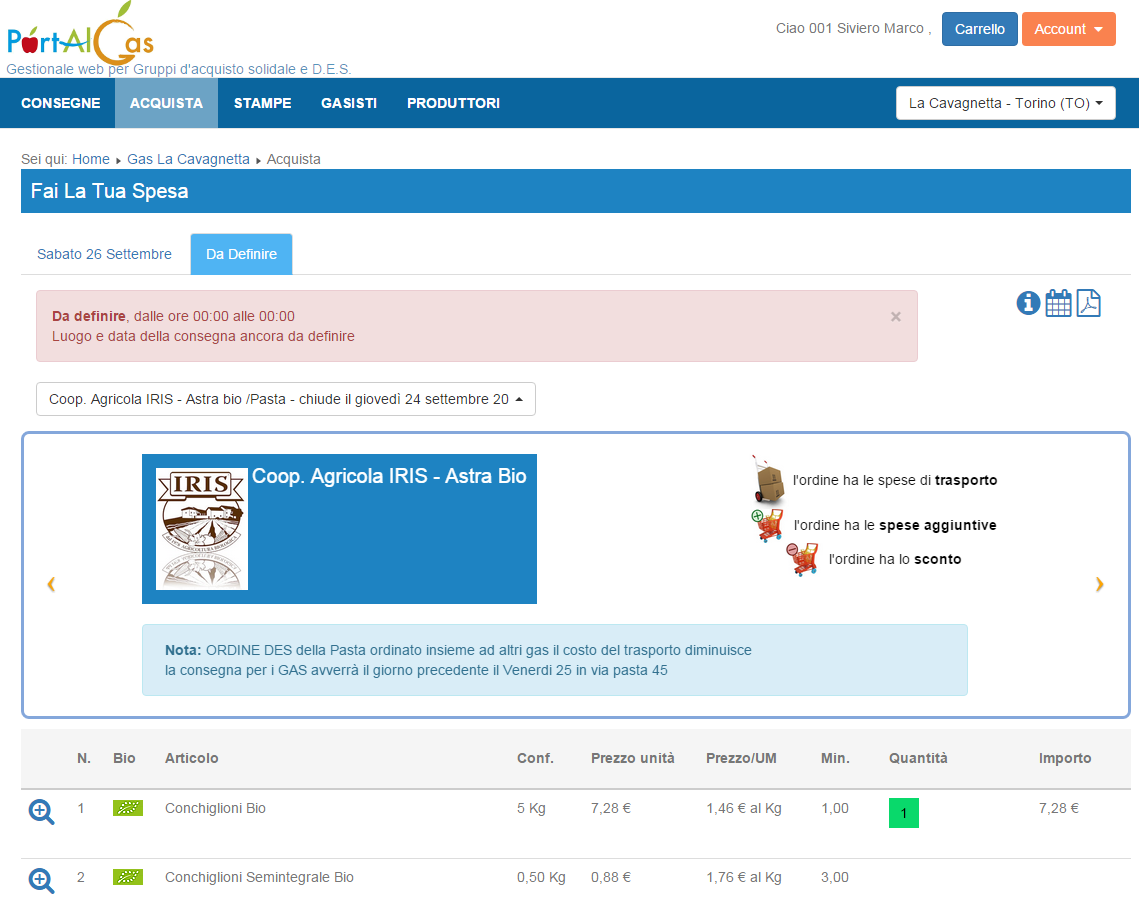 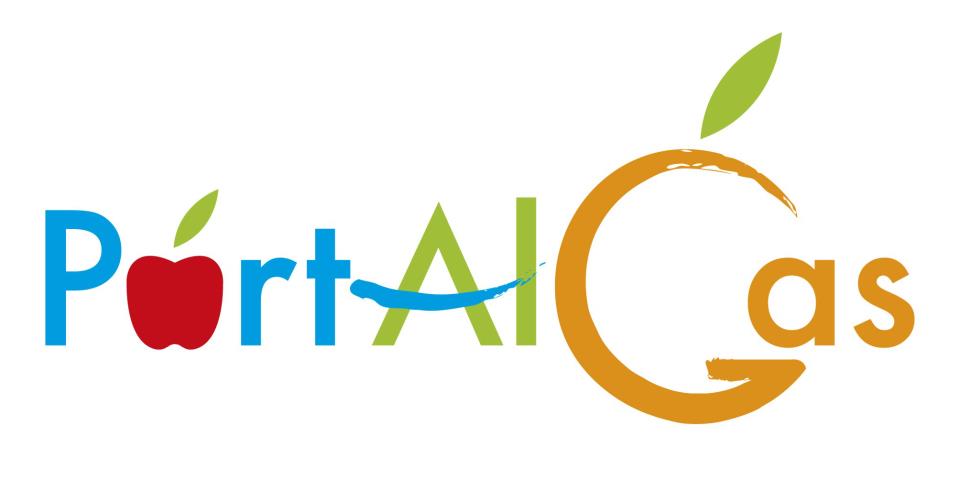 Menu Referente D.E.S.
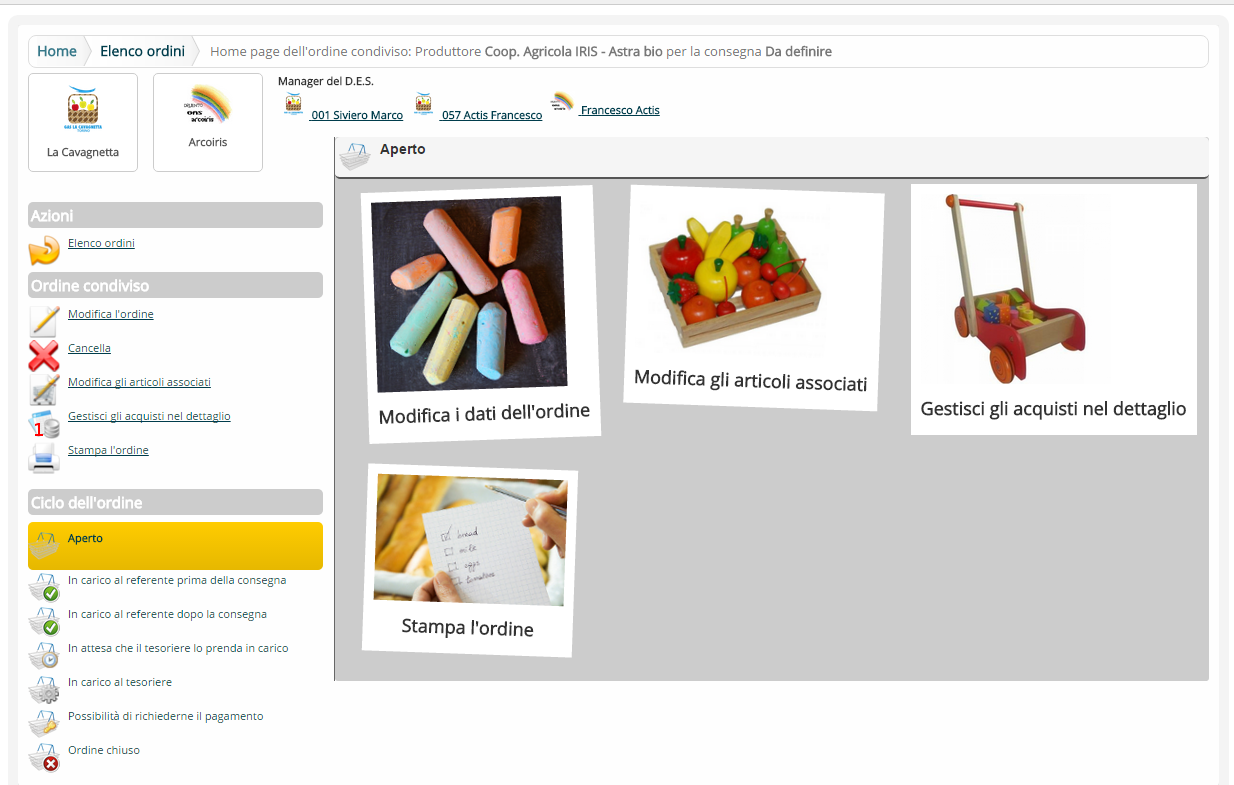 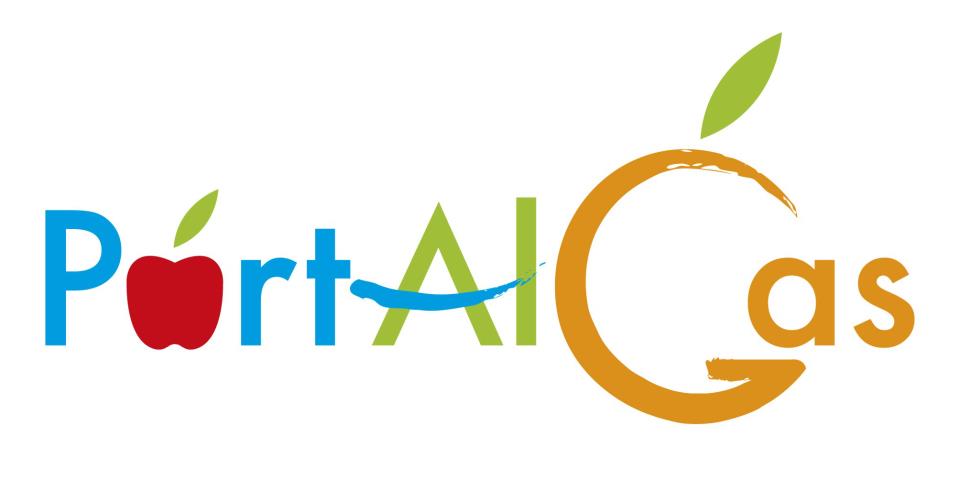 Menu Titolare D.E.S.
Stampe e Gestione Ordini Condivisi
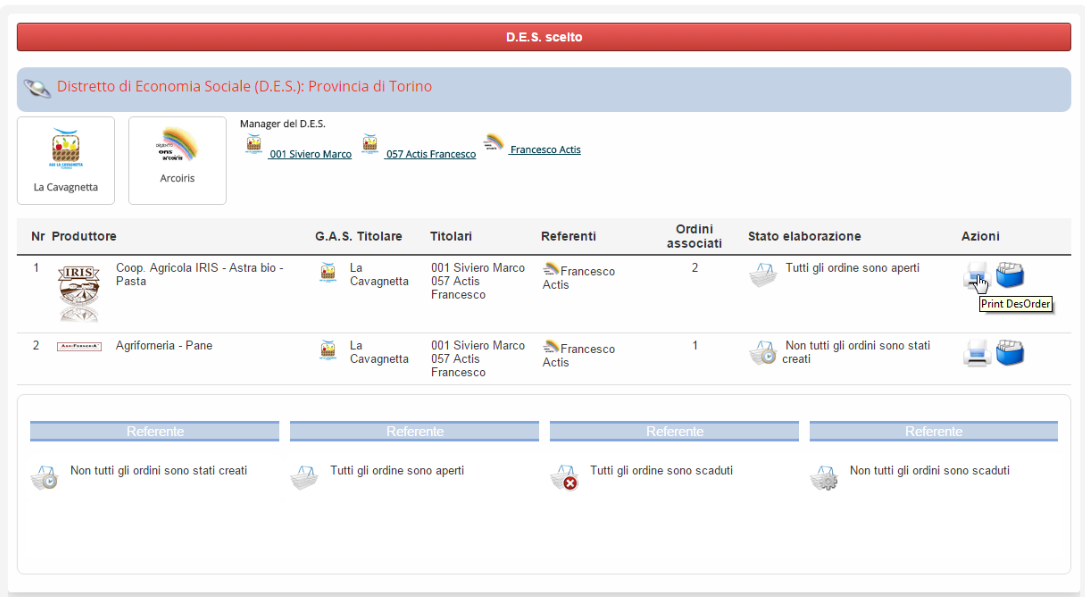 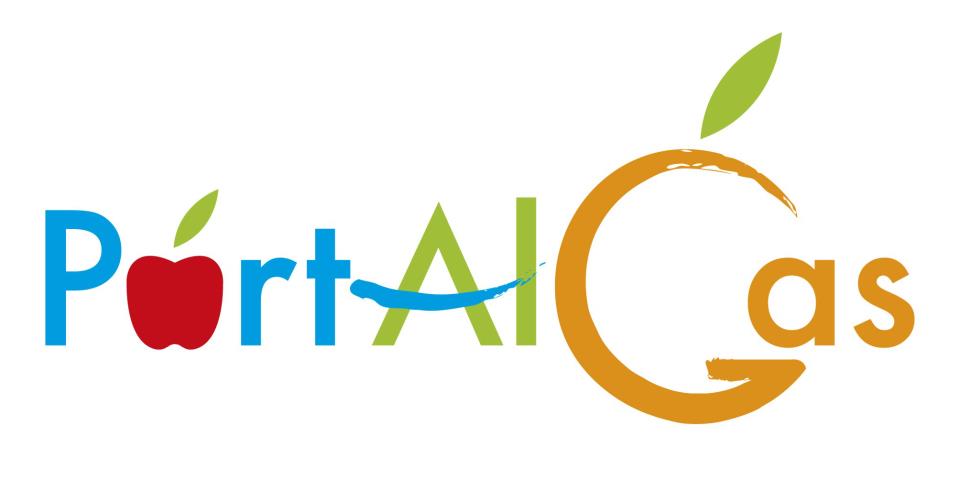 Stampe D.E.S.
Stampa DES Gas Titolare
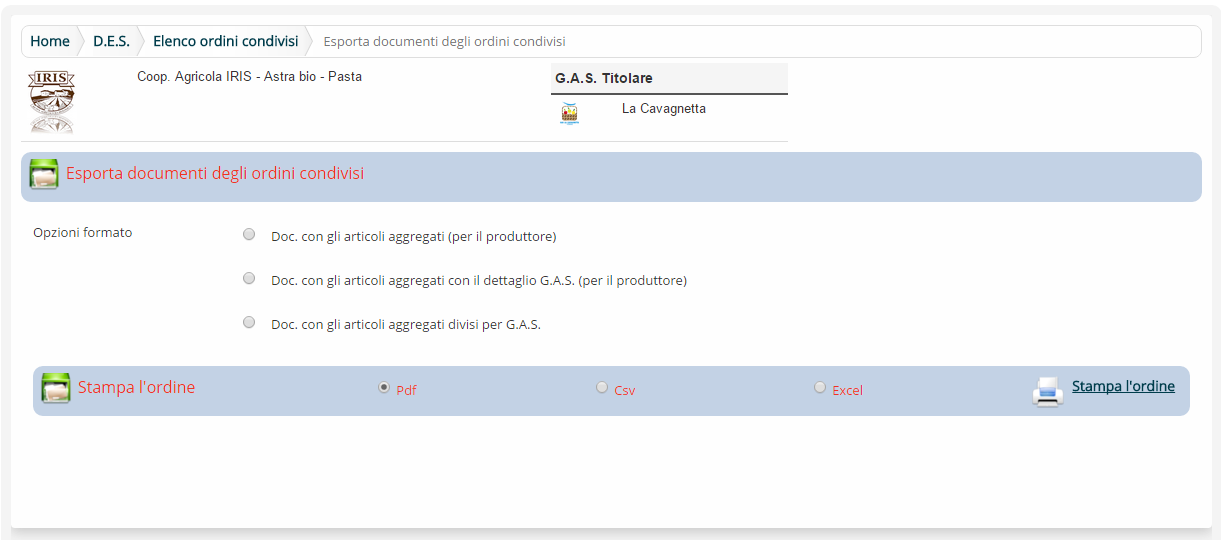 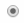 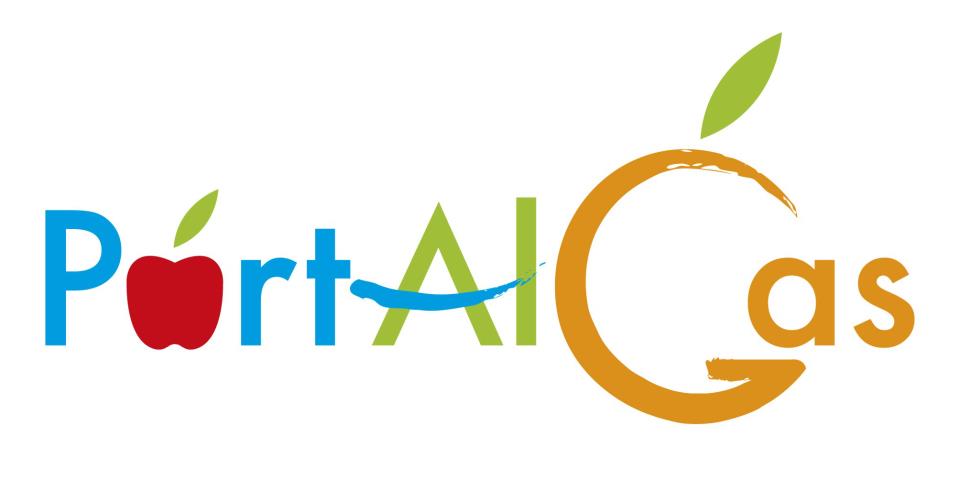 Menu Titolare D.E.S.
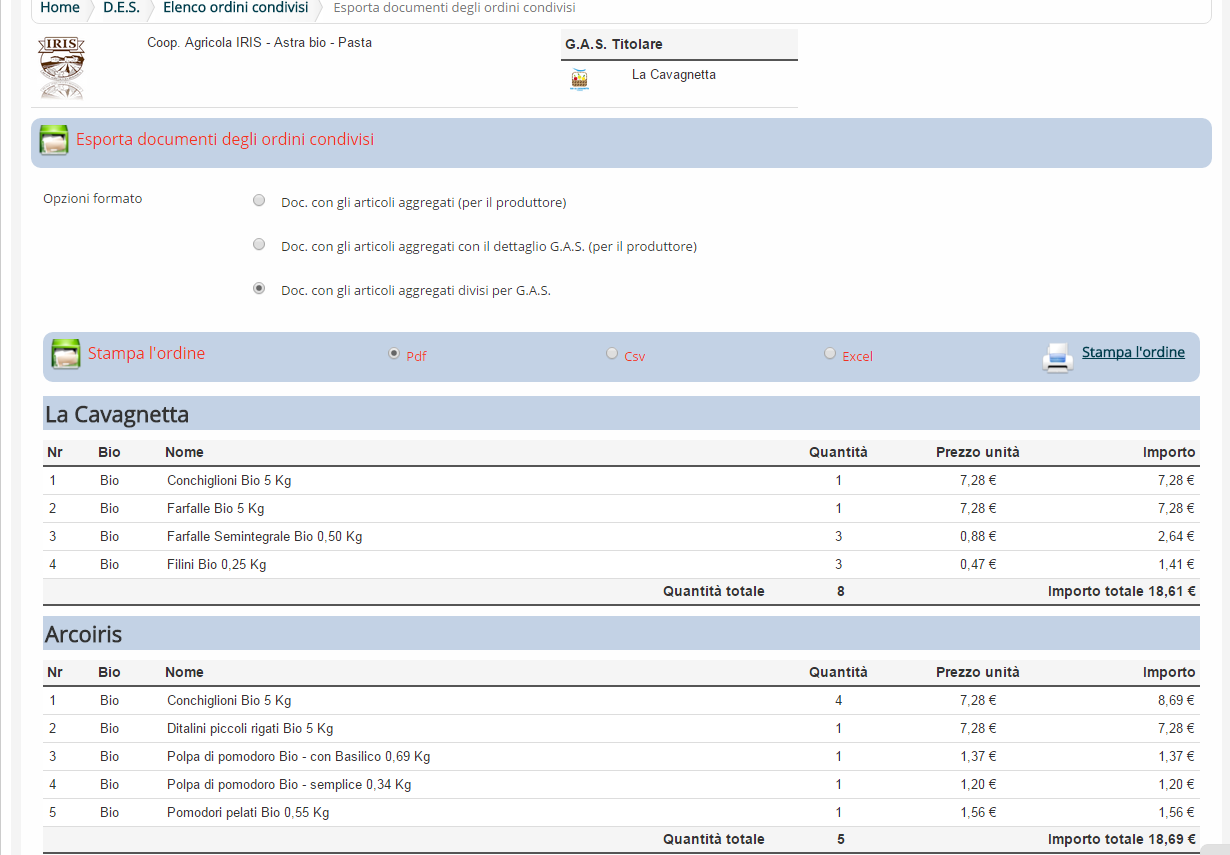 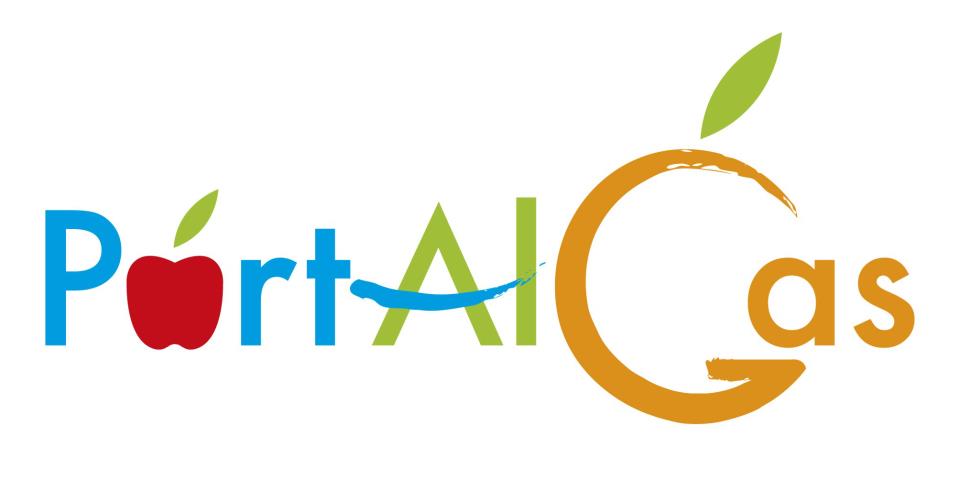 Fine
Grazie a tutti!!!
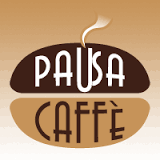